Министерство национальной экономики 
Республики Казахстан
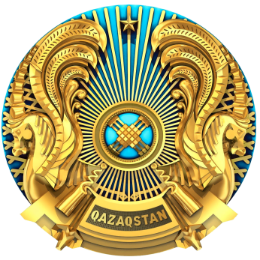 ЗАКОНОПРОЕКТЫ 
О РАЗВИТИИ АГЛОМЕРАЦИЙ
г. Астана, 2022 год
Предпосылки для разработки законопроектов
Усиление дисбалансов в развитии центров агломераций и их пригородных зон
I
Недостаточность каналов финансирования(запрет на взаимоотношения бюджетов одного уровня, на заимствование и др.)
II
Отсутствие:
III
нормативной правовой базы и организационных условий («четких правил»), регулирующих развитие агломераций

 единой политики развития агломераций и четкого разделения функций между центром и пригородной зоной

 совместного пространственного планирования (градостроительного, земельного и др.)

 механизмов реализации совместных проектов
2
Основание для разработки законопроектов
Пунктом 55 ОНП по реализации послания Главы государства от 1 сентября 2021 года «Единство народа и системные реформы – прочная основа процветания страны» Правительству РК поручено разработать Закон «О развитии агломераций»

Протоколом заседания Высшего совета по реформам от 5 мая т.г. Правительству РК поручено обеспечить принятие Закона «О развитии агломераций» до конца т.г. (пункт 3.3.2) 

Протоколом совещания под председательством Президента РК от 17 марта 2021 года «О дальнейшем развитии города Алматы» (пункт 2.3) Правительству РК поручено принять меры по установлению для города Алматы особого порядка заимствования для целей развития
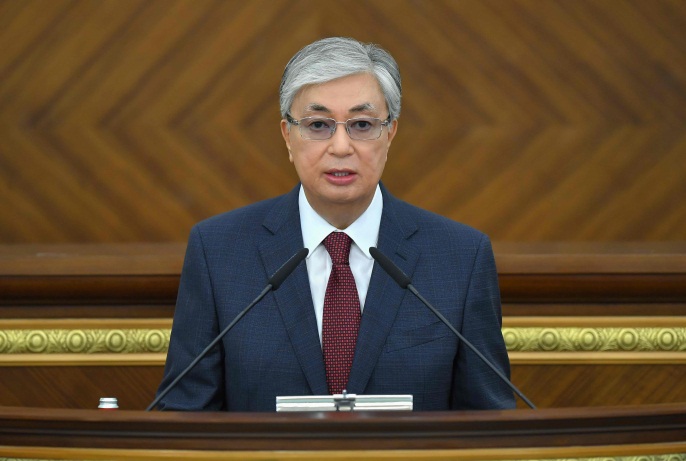 3
Определение агломерации
АГЛОМЕРАЦИЯ – локальная система, состоящая из столицы или города республиканского значения или города областного значения (центра агломерации) с численностью населения свыше пятисот тысяч человек и расположенных вокруг него населенных пунктов, имеющих повседневные трудовые, производственные, социально-культурные и иные связи, а также тенденцию к территориальному слиянию
Отнесение населенных пунктов к агломерациям осуществляется путем их включения в перечень агломераций, порядок формирования и ведения которого определяется уполномоченным органом (приказ МНЭ РК)


Перечень и состав агломераций утверждается постановлением Правительства РК 


Включение населенных пунктов в перечень и состав агломераций осуществляется по согласованию с местными исполнительными органами столицы, города республиканского значения, области, населенные пункты которой входят в агломерацию
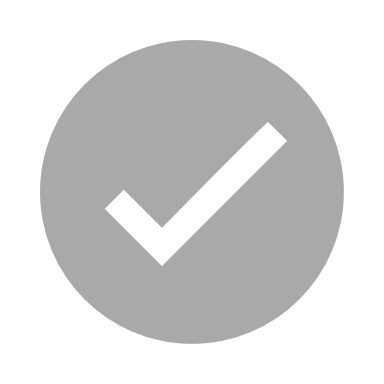 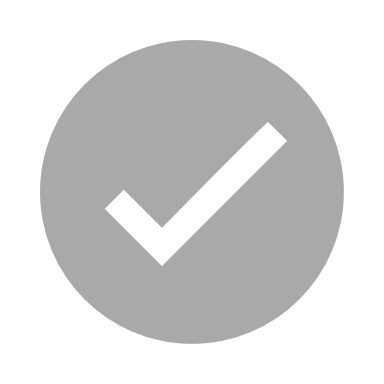 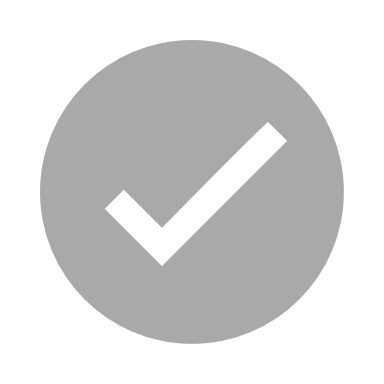 4
Модель управления агломерацией
Республиканский уровень
Центральные и местные исполнительные органы, депутаты парламента, НПО
Региональный уровень
Совет по агломерациям
Акиматы и маслихаты городов республиканского значения и столицы, представители НПП «Атамекен» и НПО
Местный совет агломерации
Акиматы и маслихаты районов областей, представители НПО
Акиматы и маслихаты областей, представители НПП «Атамекен» и НПО
5
Орган управления на республиканском уровне
Совет по агломерациям 
(консультативно-совещательный орган при Правительстве РК)
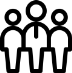 Осуществляет межведомственную координацию вопросов развития агломераций

Вырабатывает предложения к проектам НПА в сфере развития агломераций

Согласовывает проекты комплексных планов развития агломераций 
(в рамках Системы государственного планирования)

Формирование и вопросы организации его деятельности устанавливаются положением о совете по агломерациям

Будет создан путем изменения наименования и функций действующего совета по управлению Алматинской агломерацией  (распоряжение Премьер-Министра РК от 10.06.2021г. № 106-р)
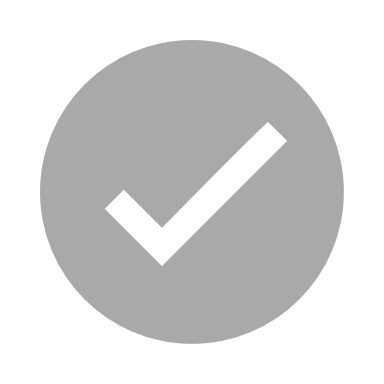 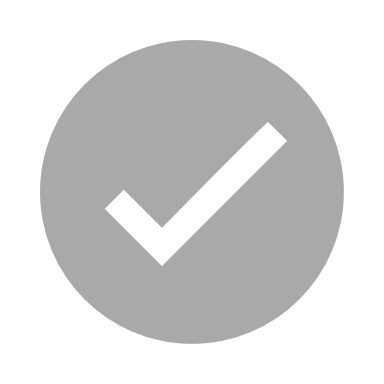 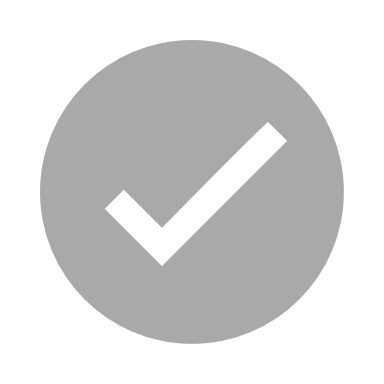 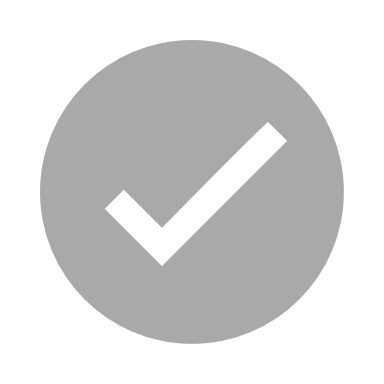 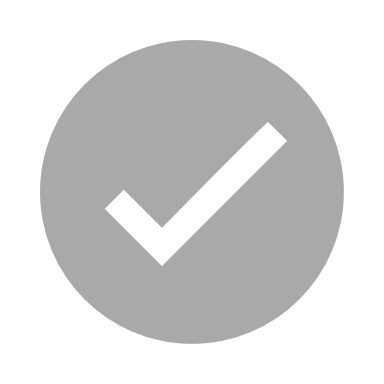 6
Органы управления на местном уровне
Местный совет агломерации
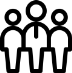 Вырабатывает предложения по определению целей, задач и мер поддержки развития агломераций

Определяет секретариат, который будет разрабатывать комплексный план  развития агломерации

Решения на заседаниях местного совета принимаются единогласно

Председатель местного совета избирается из его состава

Численность членов, порядок формирования, отбор кандидатур в состав местного совета определяется          соглашением о совместном решении вопросов местного значения на территории агломерации
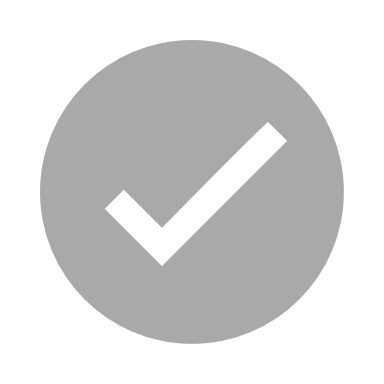 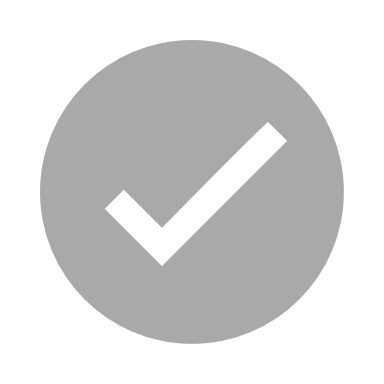 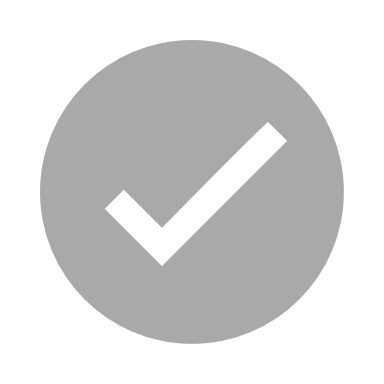 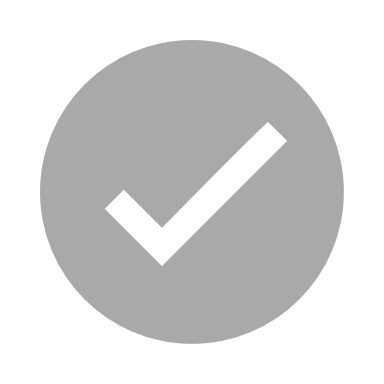 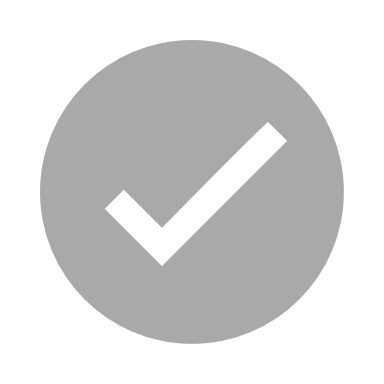 В состав местного совета агломерации входят МИО и маслихаты столицы или города республиканского значения, области, населенные пункты которого входят в агломерацию, города областного значения (центра агломерации) с численностью населения свыше пятисот тысяч человек, районов, населенные пункты которого входят в агломерацию, представители НПП «Атамекен» и неправительственных организаций
7
Комплексный план развития агломерации
Состав Комплексного плана:
Оценка текущего состояния социально-экономического развития населенных пунктов, входящих в состав агломерации

Проблемы городского и пространственного планирования, развития коммунальной, транспортной и социальной инфраструктуры агломерации

Цели и задачи развития агломерации

Основные показатели (индикаторы), характеризующие цели и задачи развития агломерации

Комплекс мероприятий, сгруппированных по задачам развития агломерации, с указанием источников и объема финансирования, сроков реализации мероприятий и ответственных исполнителей

Оценка социально-экономической эффективности Комплексного плана
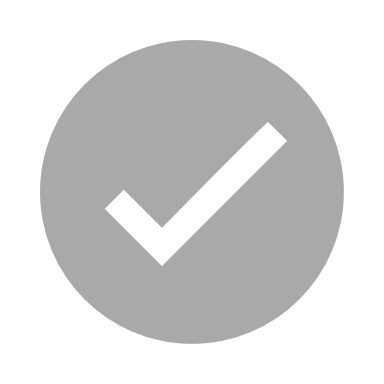 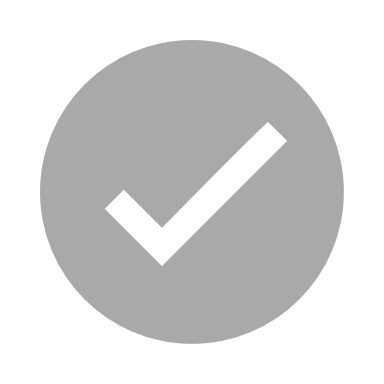 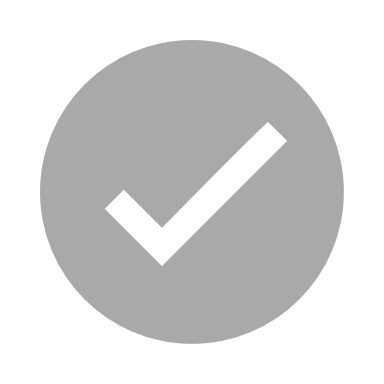 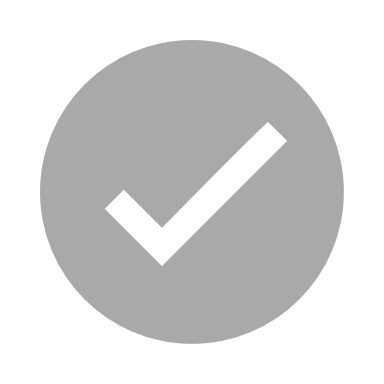 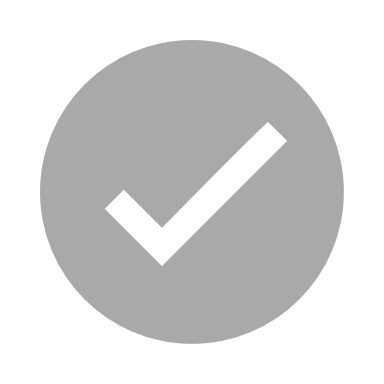 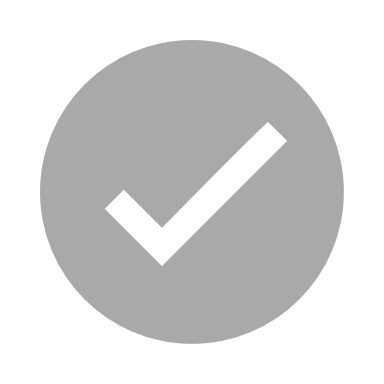 Комплексный план разрабатывается секретариатом местного совета агломерации на пятилетний период и утверждается Правительством РК по согласованию с Администрацией Президента РК
8
Компетенции, передаваемые МИО в рамках основного законопроекта
В рамках законопроектов акиматы регионов наделяются 25 дополнительными полномочиями
 
(11 полномочий – в рамках основного законопроекта, 14 полномочий – в рамках сопутствующего законопроекта)
МИО столицы, города республиканского значения и области, населенные пункты которой входят в агломерацию:
Участвуют в совместном решении вопросов местного значения населенных пунктов, входящих в состав агломерации

Участвуют в подготовке и подписании соглашения о совместном решении вопросов местного значения на территории агломерации между городом-центром и пригородной зоной

Участвуют в создании и деятельности местного совета агломерации

Оказывают содействие МИО районов, населенные пункты которых входят в агломерацию, в решении вопросов развития агломерации

Принимают меры по повышению конкурентных возможностей агломерации среди других агломераций мира

Направляют предложения для включения в комплексный план развития агломерации
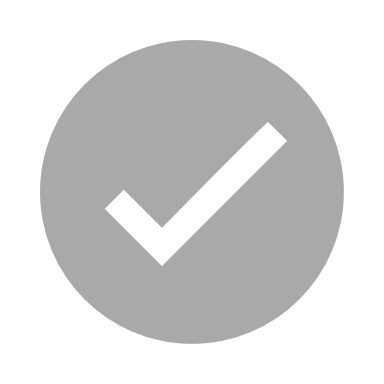 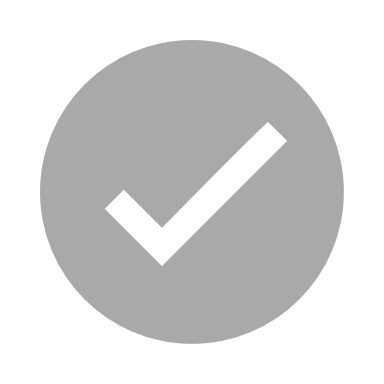 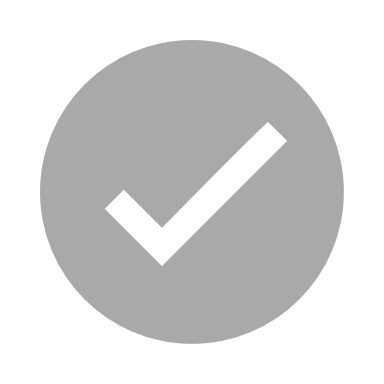 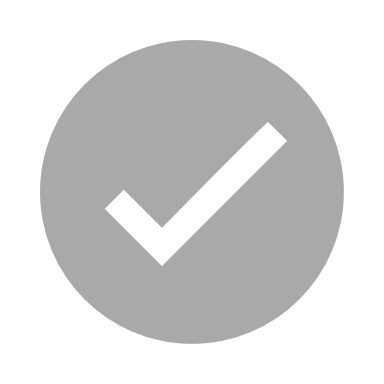 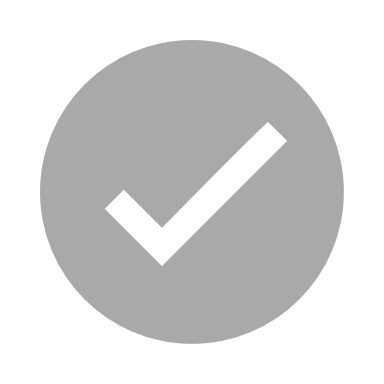 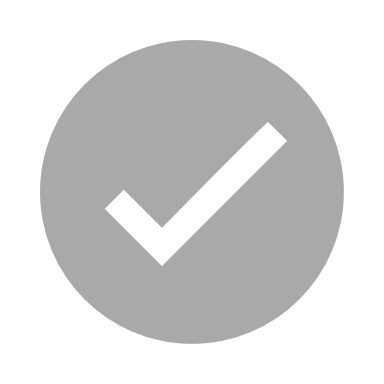 9
Компетенции, передаваемые МИО в рамках основного законопроекта
МИО столицы и городов республиканского значения в пределах своей компетенции:
Координирует деятельность субъектов по реализации генерального плана развития и застройки столицы и городов республиканского значения, комплексной схемы градостроительного планирования прилегающих территорий (проекта районной планировки), отнесенных к пригородной зоне столицы и городов республиканского значения

Организует разработку проекта генерального плана развития и застройки территории столицы, городов республиканского значения и их пригородных зон

Согласовывает проекты государственных нормативов в области архитектурной, градостроительной и строительной деятельности, применяемых на территории столицы, городов республиканского значения и их пригородных зон

МИО области, населенные пункты которой входят в агломерацию, осуществляет выработку и внесение на рассмотрение акимата столицы и городов республиканского значения предложений по проведению мероприятий, направленных на продвижение бренда агломерации
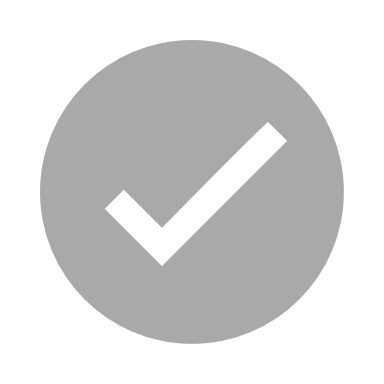 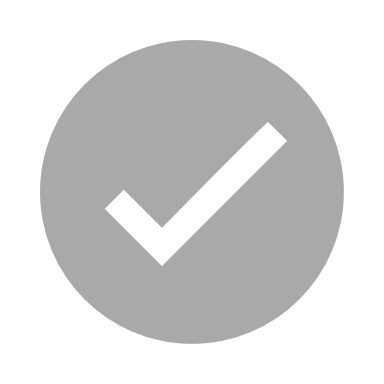 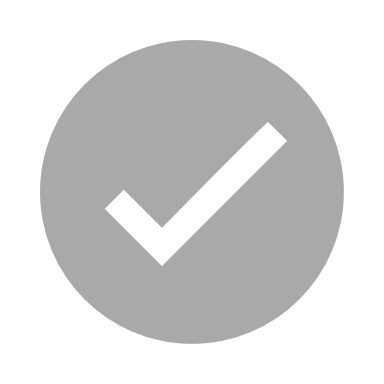 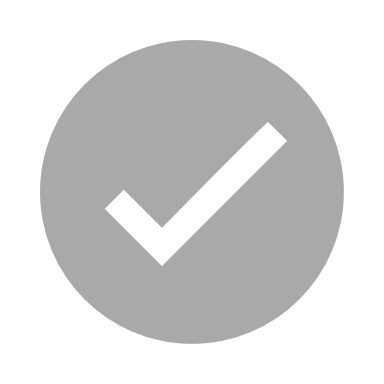 10
Компетенции, передаваемые МИО в рамках сопутствующего законопроекта
Об архитектурной, градостроительной и строительной деятельности в РК (статьи 24, 25)
В компетенции акиматов прилегающих областей в сфере архитектурной, градостроительной и строительной деятельности находятся:
    - предоставление уполномоченному органу ежемесячных отчетов по отводам, сегментациям и изменениям целевых назначений земельных участков на территории агломерации 
    - внесение на согласование в акимат столицы, городов республиканского значения проекта генерального плана населённого пункта, расположенного в пригородной зоне


К компетенции акиматов столицы, городов республиканского значения в сфере градостроительной деятельности, осуществляемой в пределах пригородной зоны, относятся:
   - участие в выработке государственной градостроительной политики, применяемой на территории пригородной зоны
   - участие в разработке проекта генерального плана населенного пункта, расположенного в пригородной зоне
   - согласование проекта генерального плана населенного пункта, расположенного в пригородной зоне, в части определения проектной численности населения населенного пункта, обеспечения населения местами трудовой занятости, обеспечения населения ресурсами питьевой воды и электроэнергией


К компетенции акиматов прилегающих районов в сфере архитектурной, градостроительной и строительной деятельности относятся предоставление акимату области ежемесячных отчетов по отводам, сегментациям и изменениям целевых назначении земельных участков на территории агломерации
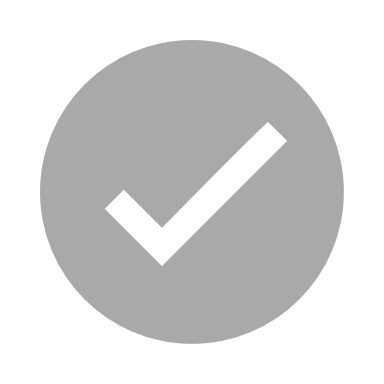 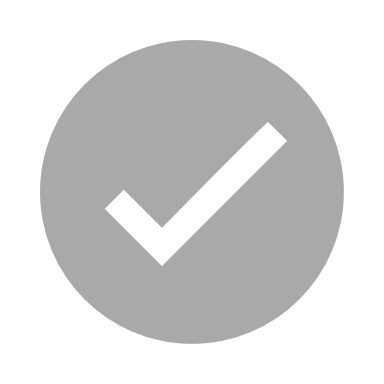 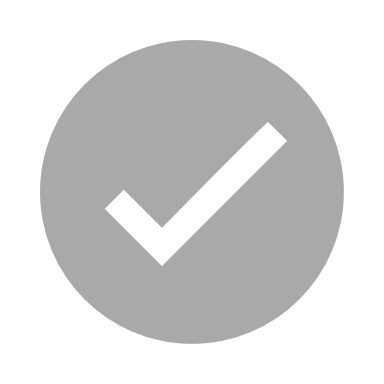 11
Компетенции, передаваемые МИО в рамках сопутствующего законопроекта
Земельный кодекс РК (статья 16)
К компетенции МИО области относятся резервирование земельных участков на территории населенных пунктов, которые входят в агломерацию, для строительства объектов социальной, транспортной и инженерной инфраструктуры, финансируемого местными исполнительными органами столицы, городов республиканского значения
Бюджетный кодекс РК (статьи 42, 212)
Взаимоотношения бюджетов (горизонтальные трансферты) столицы, городов республиканского значения с бюджетами прилегающих областей

Заимствование МИО города республиканского значения с особым статусом, определенным законодательным актом РК, у МФО осуществляется в порядке, установленном центральным уполномоченным органом по исполнению бюджета


Условия, объем и целевое назначение внешних государственных займов МИО города республиканского значения с особым статусом, определенным законодательным актом РК, определяются по согласованию с центральным уполномоченным органом по исполнению бюджета

Заимствование МИО города республиканского значения с особым статусом, определенным законодательным актом РК, путем заключения договора внешнего заимствования с МФО  осуществляется в пределах установленного лимита долга, соответствующего МИО
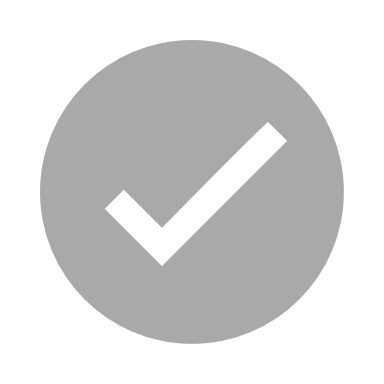 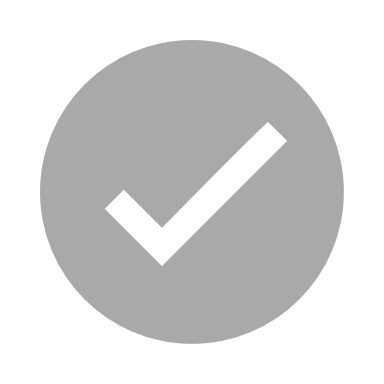 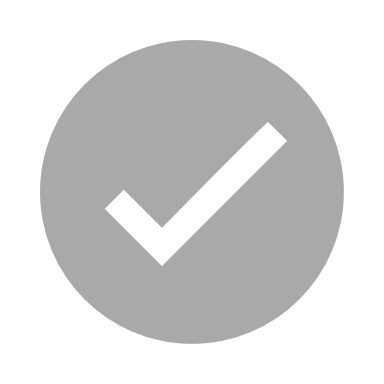 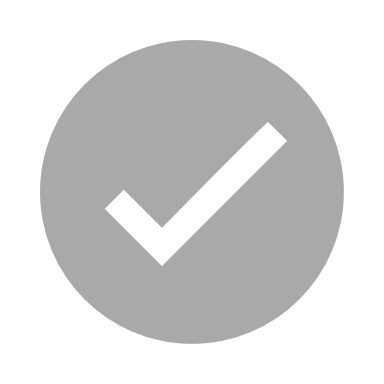 12
Разрешение акимату города Алматы заимствовать на внешних рынках
Цель: развитие устойчивой инфраструктуры в Алматы и ее агломерации (транспортная, коммунальная, социальная, экологическая, «smart» инфраструктура), в том числе в контексте «зеленой» экономики и углеродного перехода
г.Алматы имеет рейтинг «BBB», присвоенный агентством FitchRatings, который демонстрирует кредитоспособность города и способность получить доступ к долгосрочному внешнему финансированию. Предварительная кредитная оценка показывает возможность города привлечь дополнительно 100-200 млрд тенге без ущерба для финансовой устойчивости

    Долгосрочное внешнее финансирование может дополнять существующие источники финансирования, особенно для проектов, которые не могут претендовать на финансирование из государственного бюджета

   Действующее законодательство о заимствовании (Бюджетный Кодекс) ограничивает доступ Алматы к долгосрочному внешнему финансированию, это ставит Алматы в невыгодное положение в сравнении с другими мегаполисами региона (Стамбул, Москва)


 г.Алматы может стать первым городом в Центральной Азии, который привлечет внешнее заимствование



  Условия, объем и целевое назначение определяются по согласованию с Министерством финансов
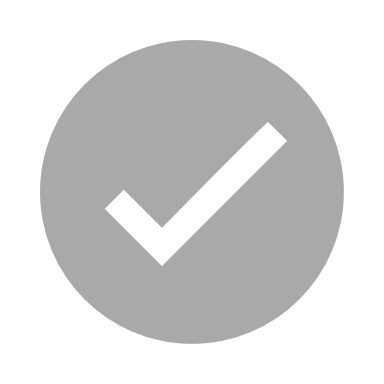 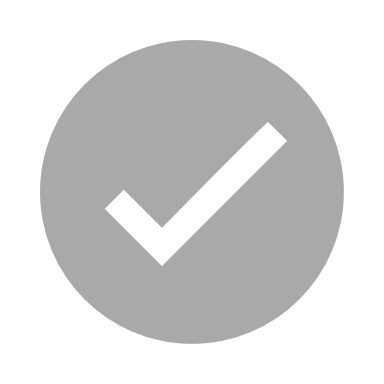 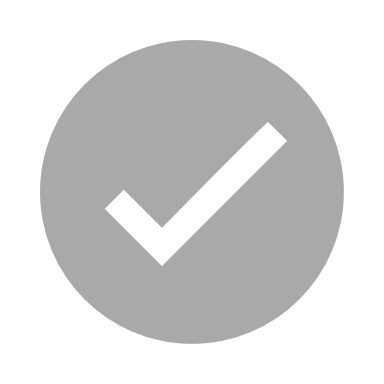 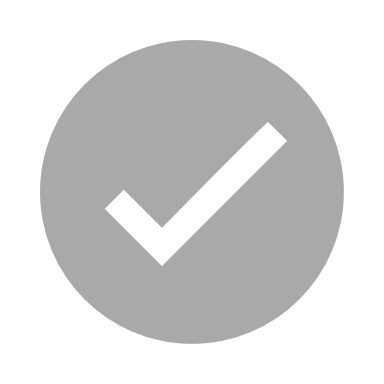 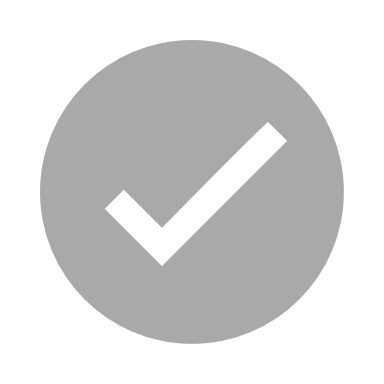 13
Приведение в соответствие законодательных актов:
2 КОДЕКСА:
Земельный кодекс РК
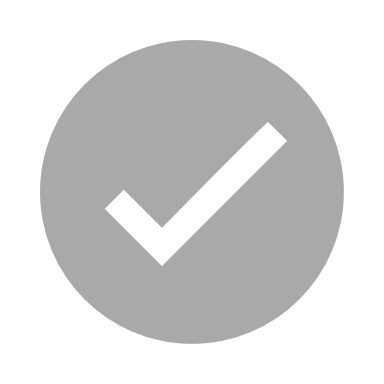 Бюджетный кодекс РК
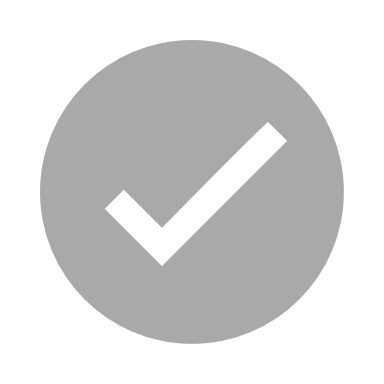 5 ЗАКОНОВ:
Об архитектурной, градостроительной и строительной деятельности в РК
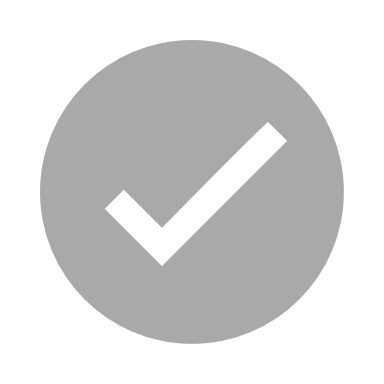 Об общественных советах
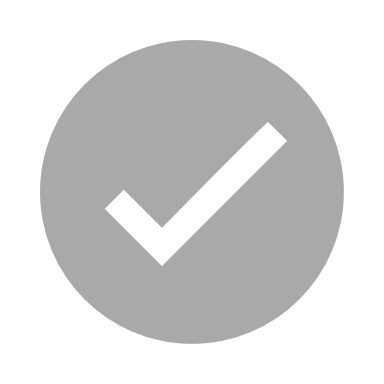 О государственно-частном партнерстве
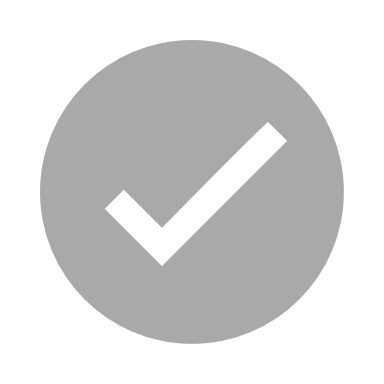 О статусе столицы
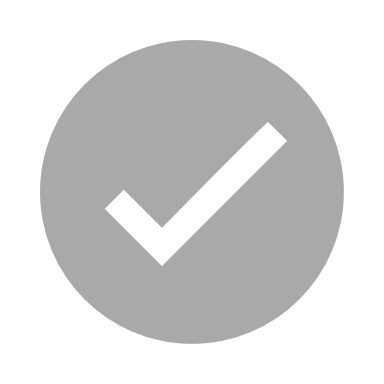 Об особом статусе города Алматы
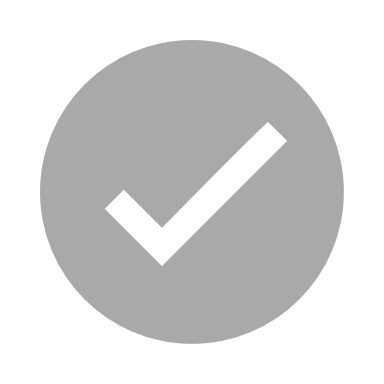 14
Спасибо за внимание!